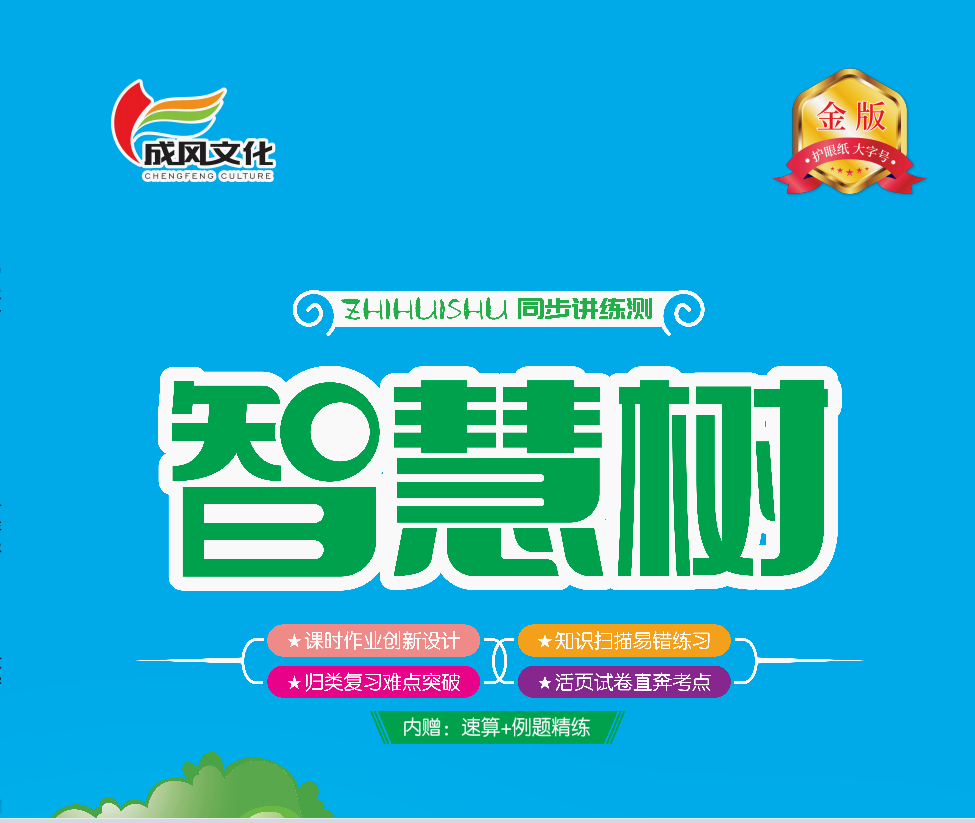 第三单元 20以内数与减法
第2课时 捉迷藏
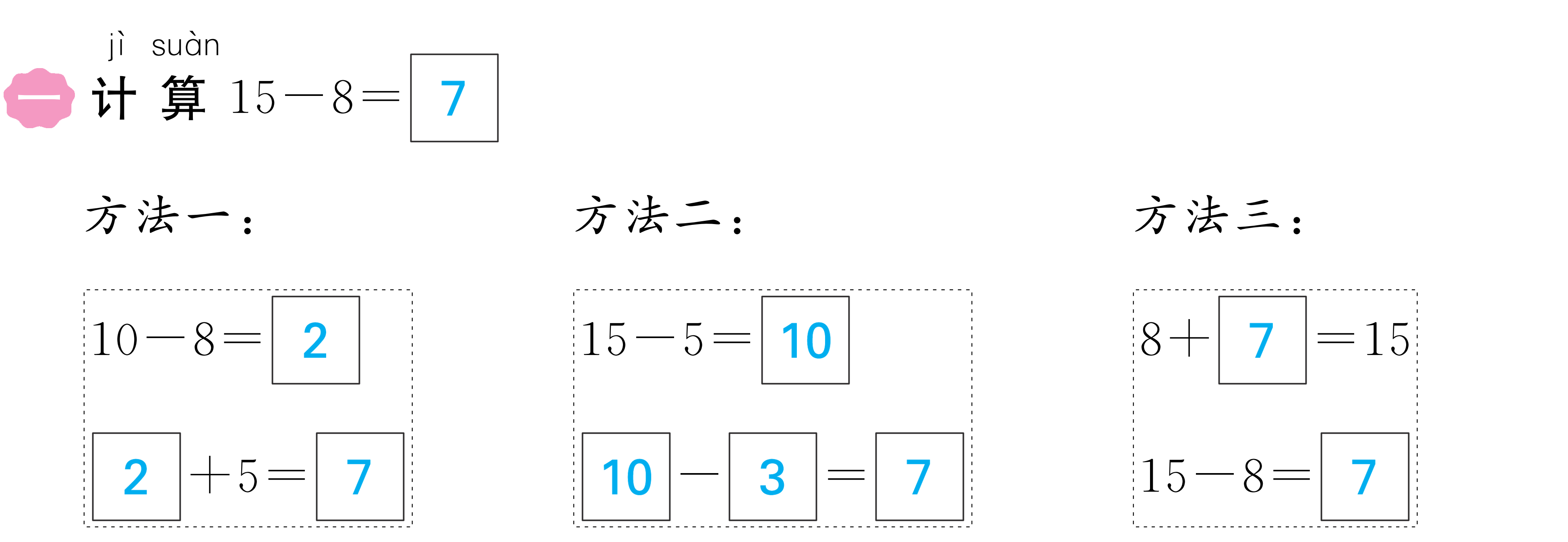 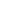 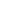 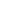 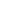 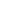 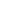 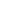 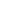 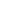 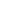 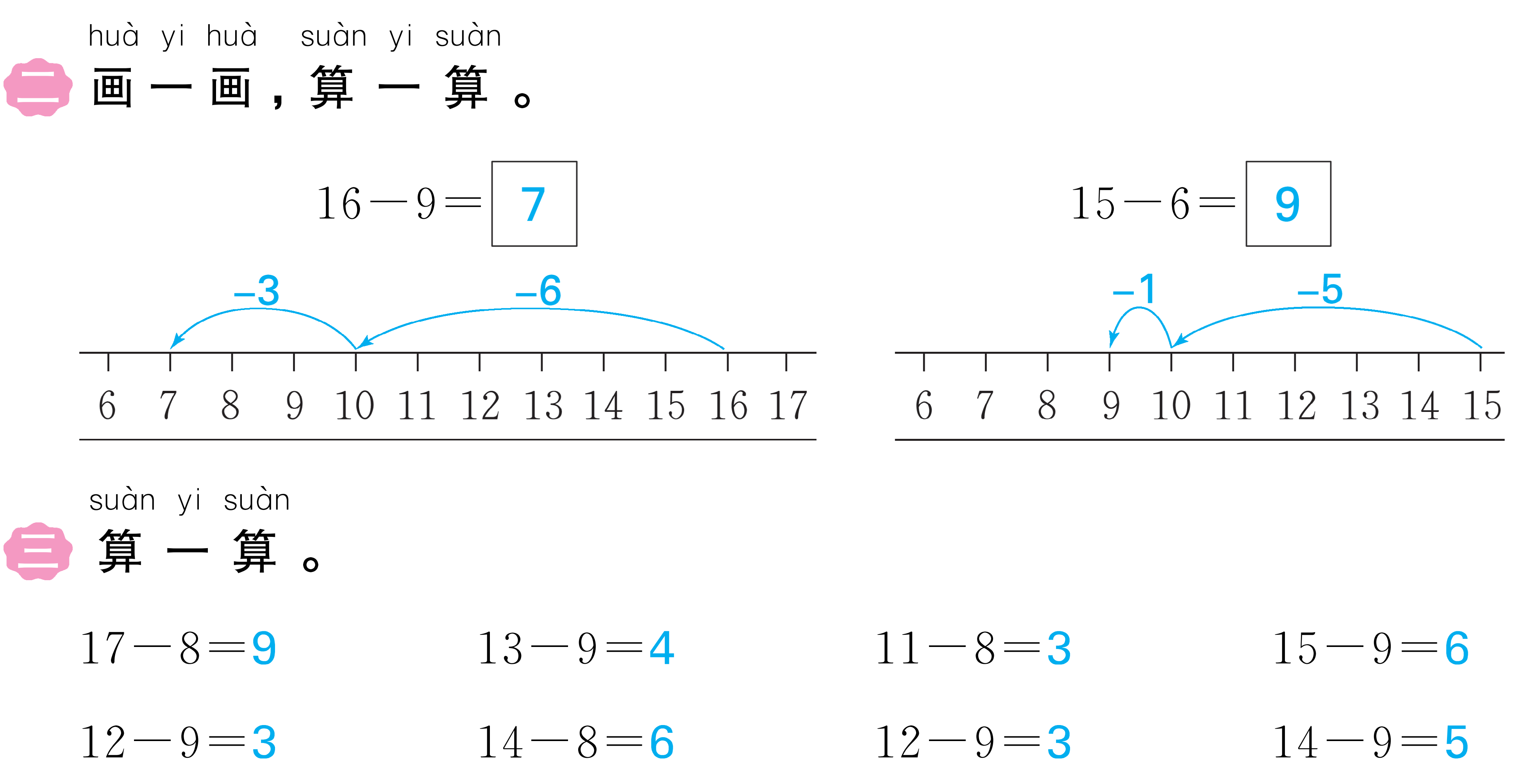 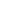 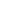 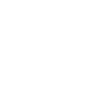 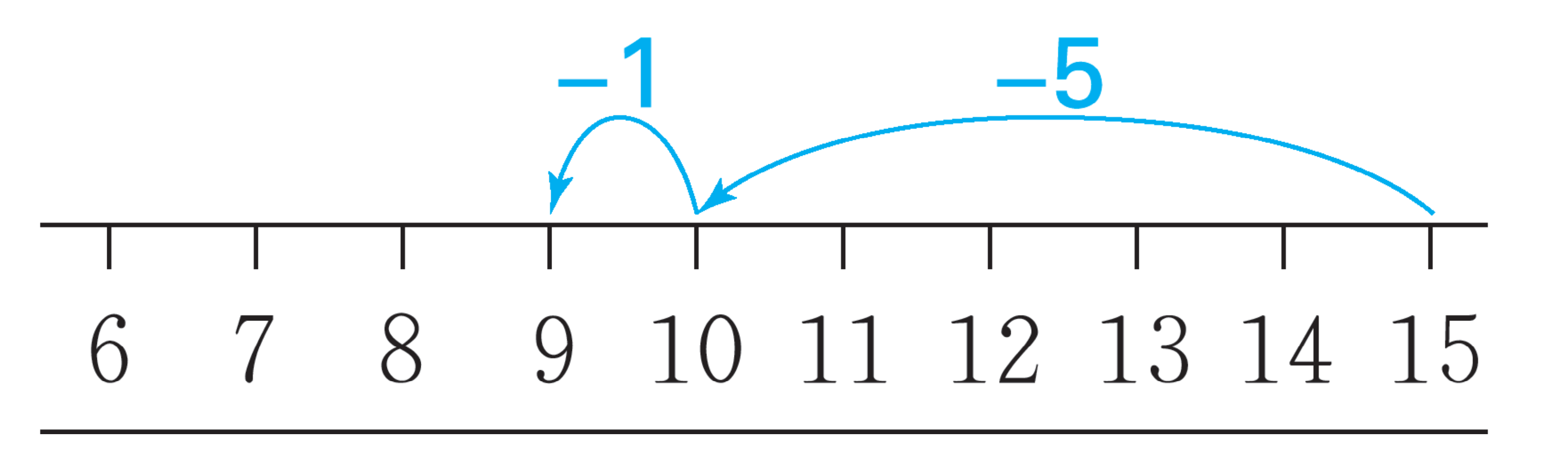 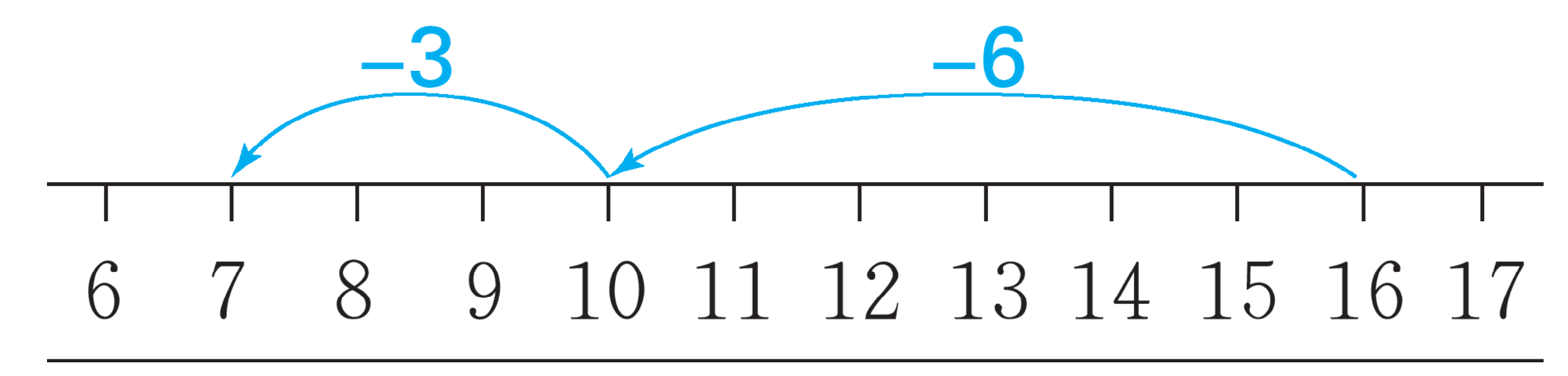 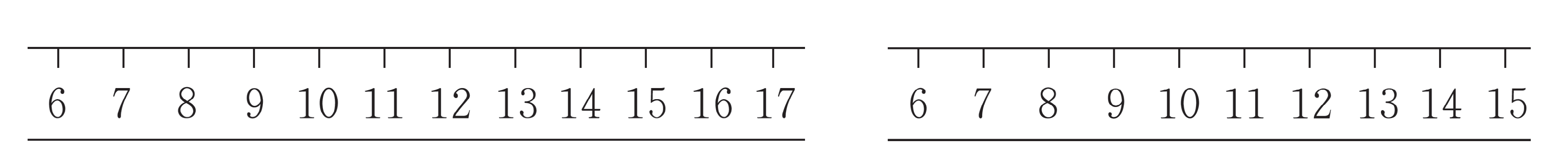 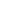 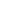 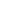 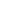 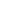 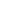 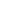 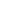 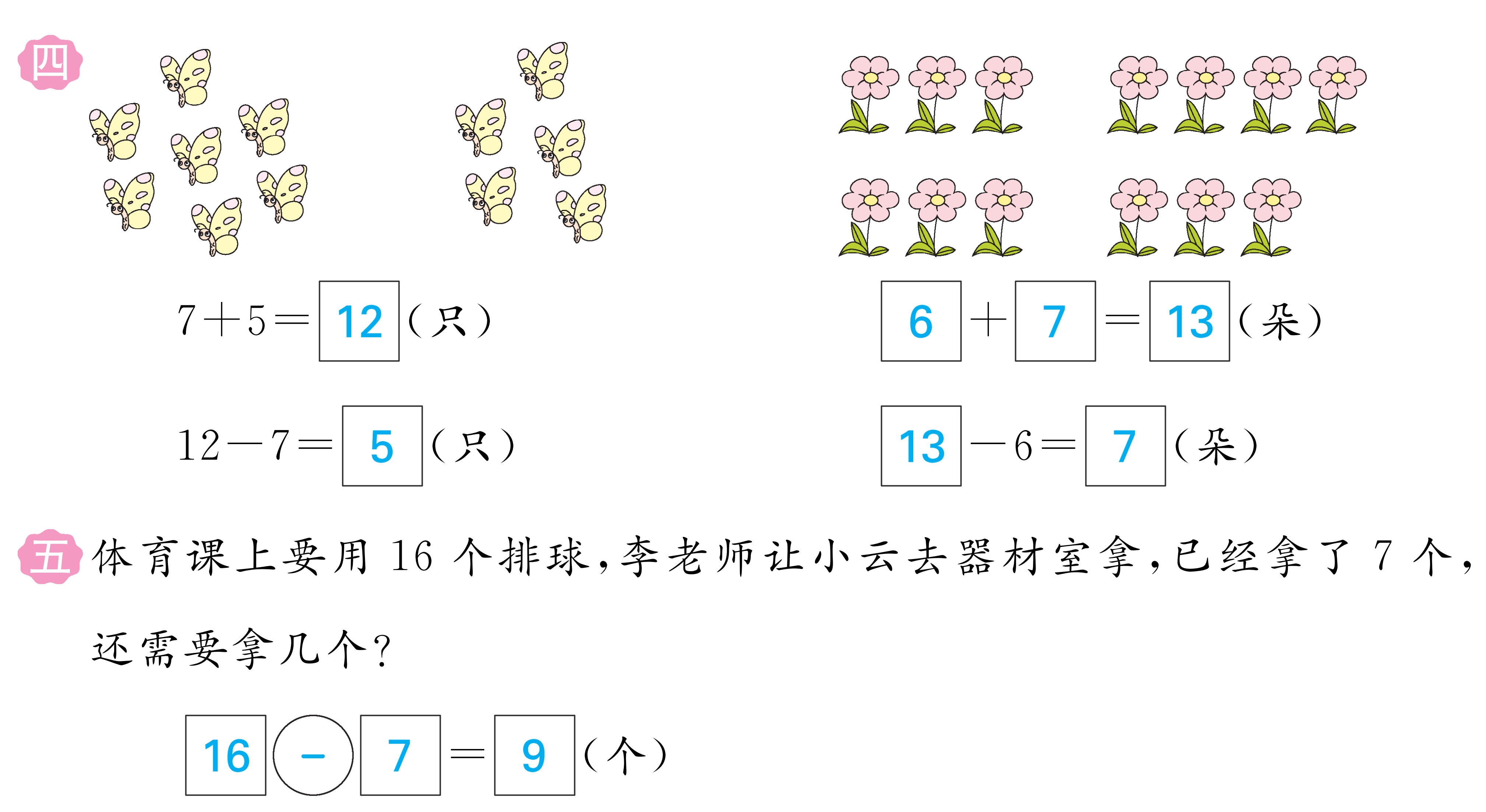 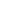 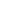 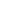 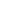 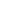 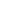 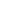 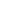 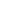 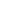 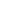 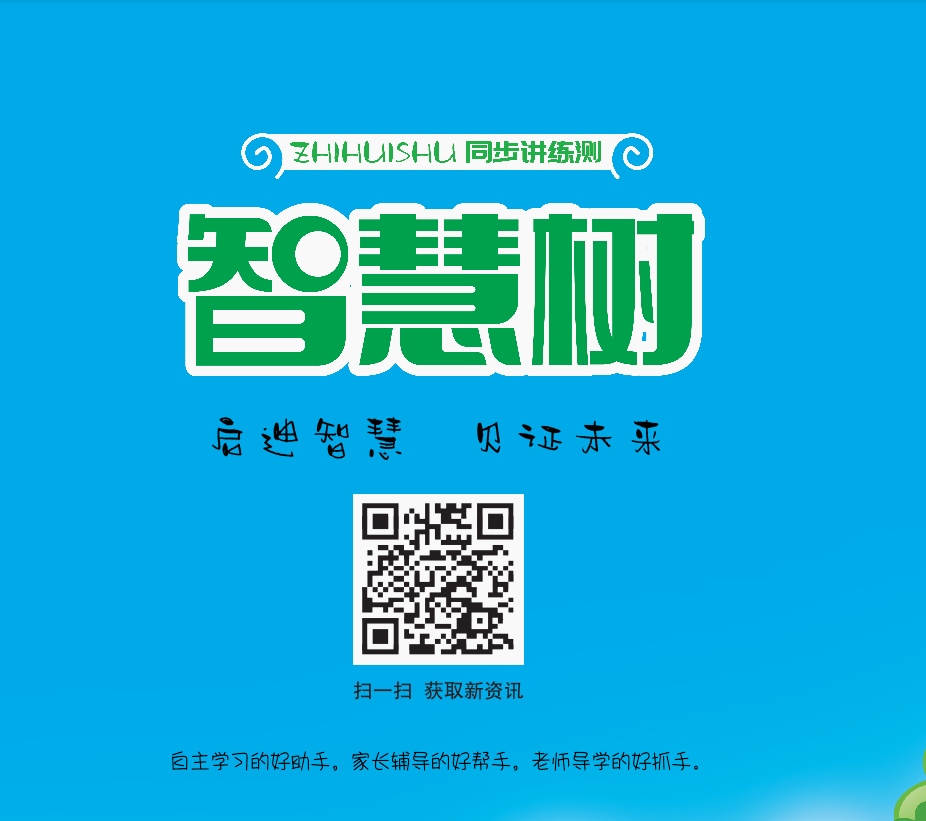 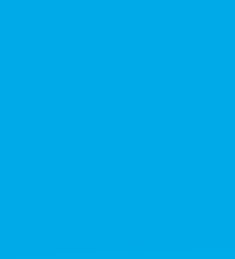